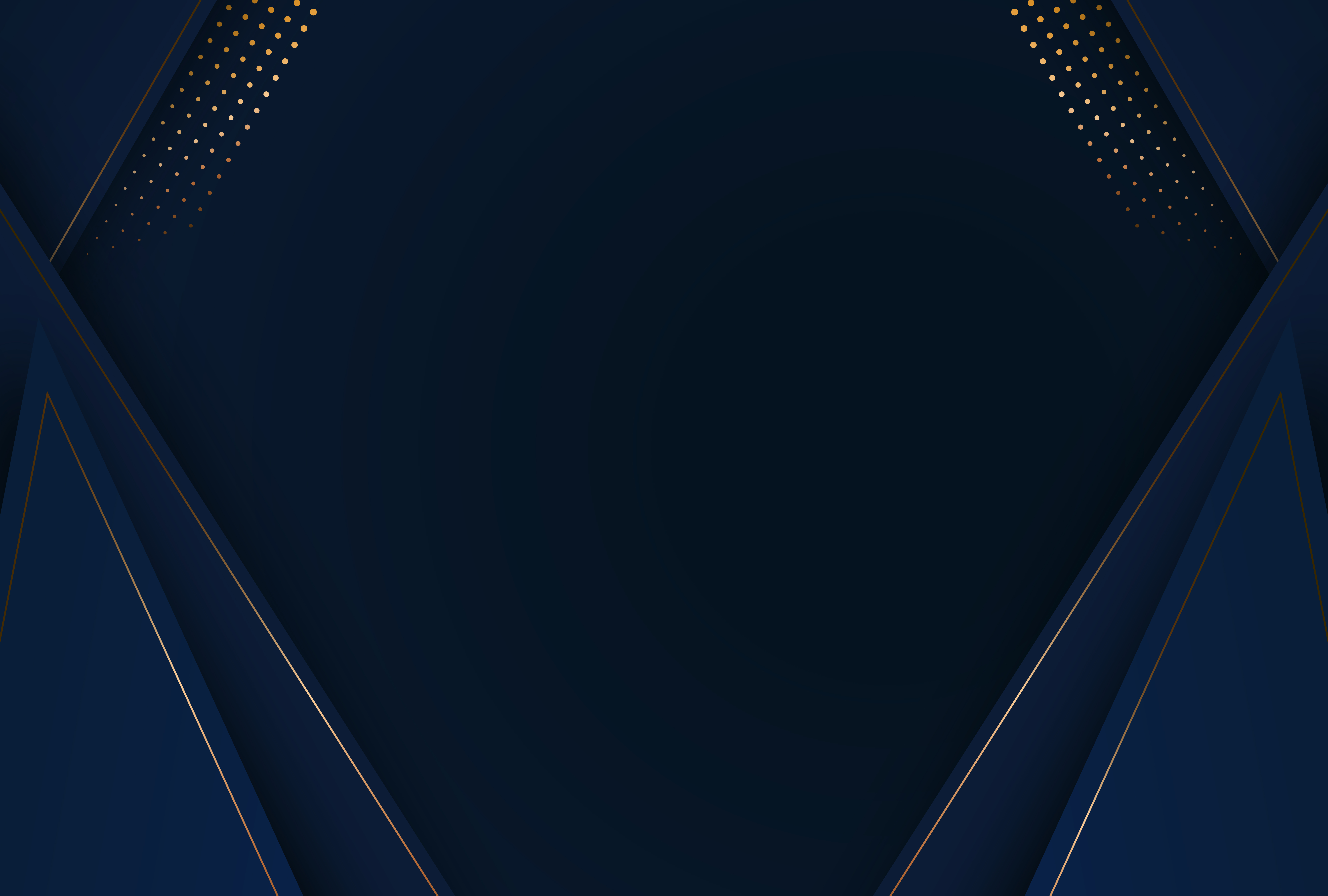 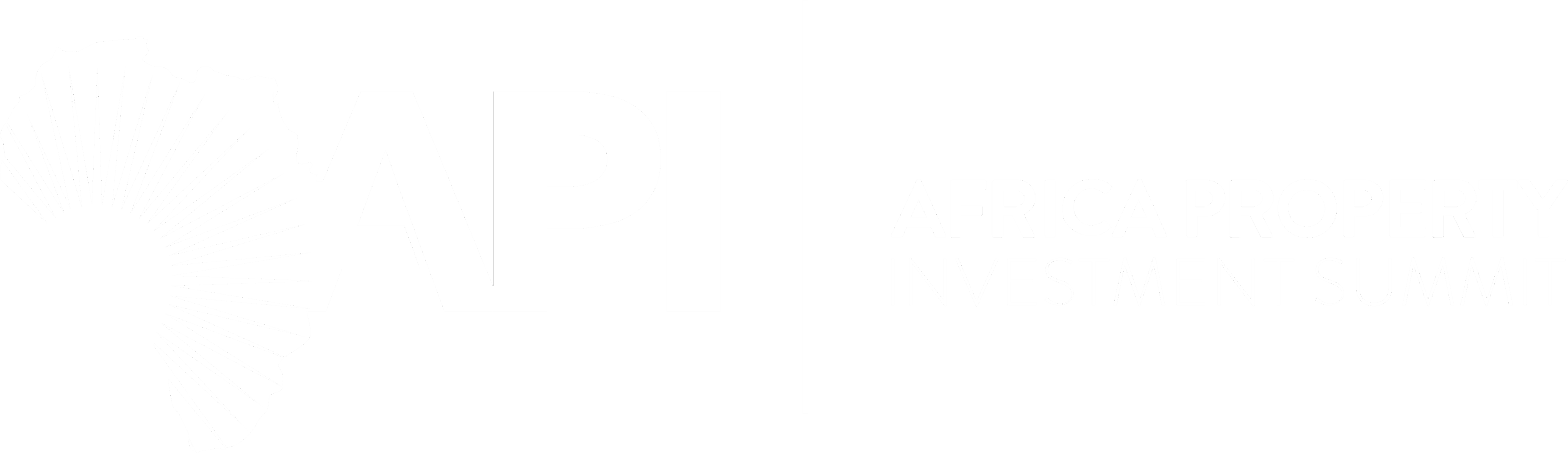 Services, Technology & Innovation Category
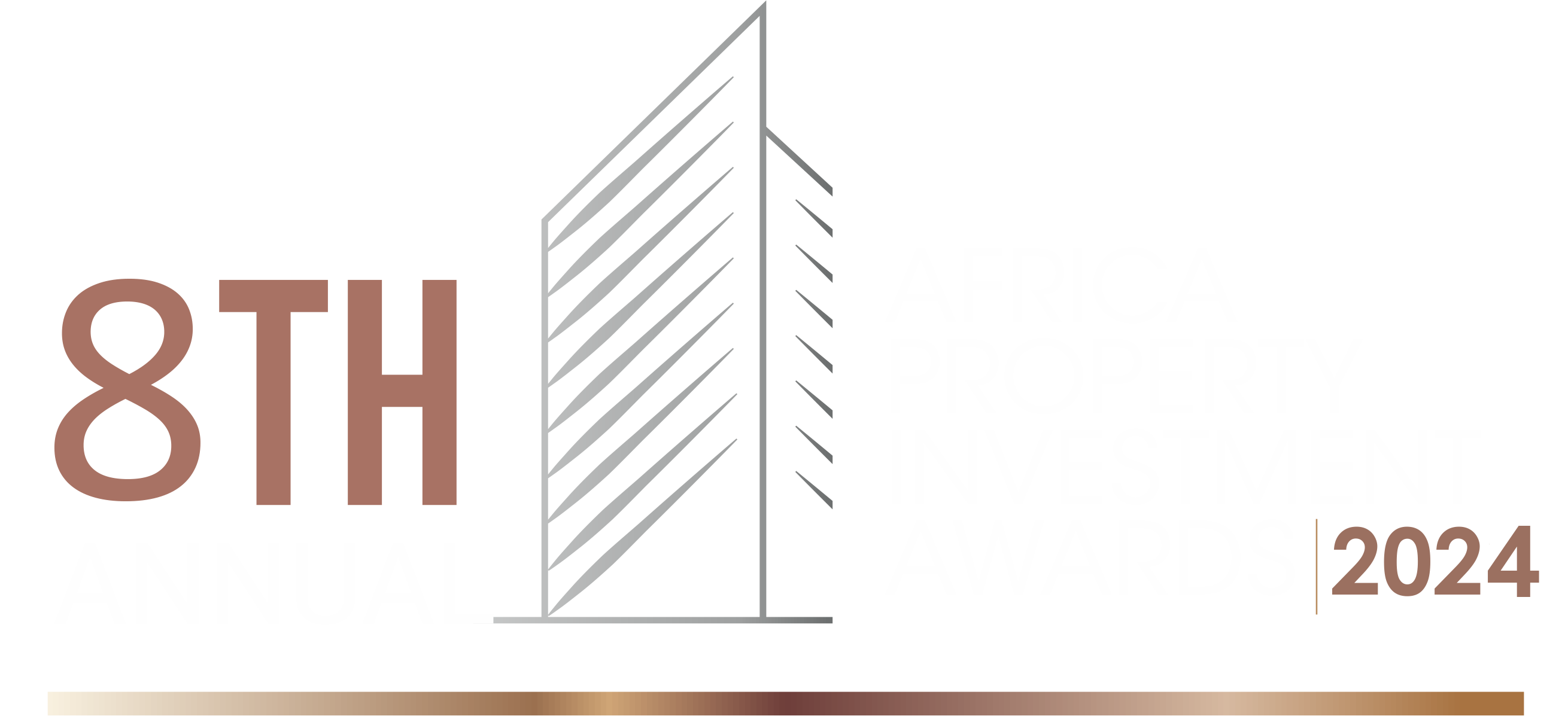 The Africa Property Investment (API) Awards are peer-to-peer awards, established to recognize and promote excellence in Africa’s rising real estate sector. These awards have become a critical benchmark for measuring success in the industry. This year the awards will be awarded during the API Summit taking place on 19 & 20 September 2024.
Please follow the link to the Rules & Criteria :  www.apisummit.co.za/awards/

Please ensure you read these as you could be penalized on incorrect entries.
The entries for the Top Africa Real Estate Bank, Best Transaction of the Year, Property Service Group Award,  and Most innovative real estate company and best occupier deal of the year 

Demonstrated growth in the calendar year; e.g. Quantum of new clients, deals, tenants, innovations & operating sites (30) 
Clear example of innovation to serve clients & community (10) 
Usage of ESG credentials & methodology in advising clients in developments & transactions (20) 
Demonstrated Unique Service Offering to clients and industry (40)
The entries for the Co-working Operator Award  and Short term Residential will be judged on:- Occupancy across portfolio- Number of new members over the last 12 months- Number of new locations opened over the last 12 months- List of top 5 clients
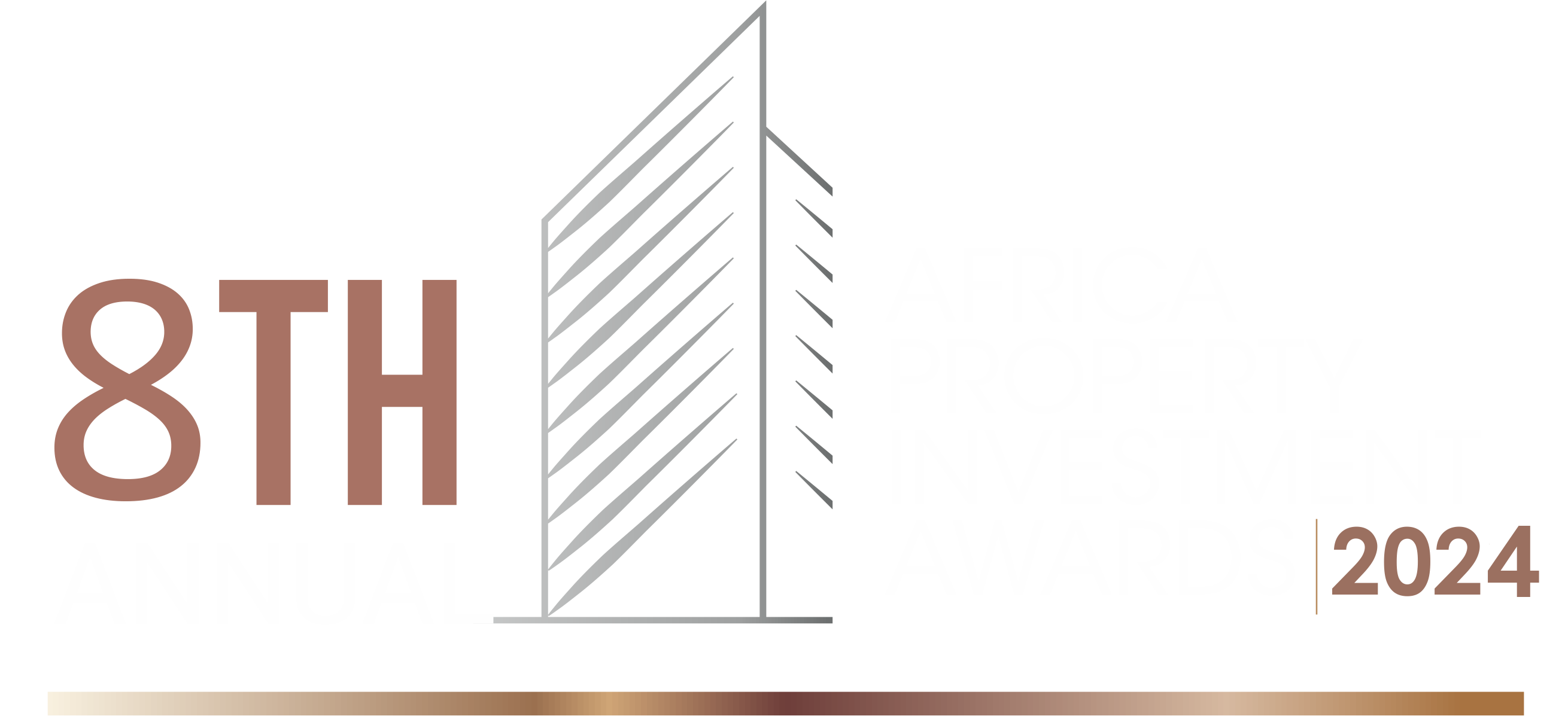 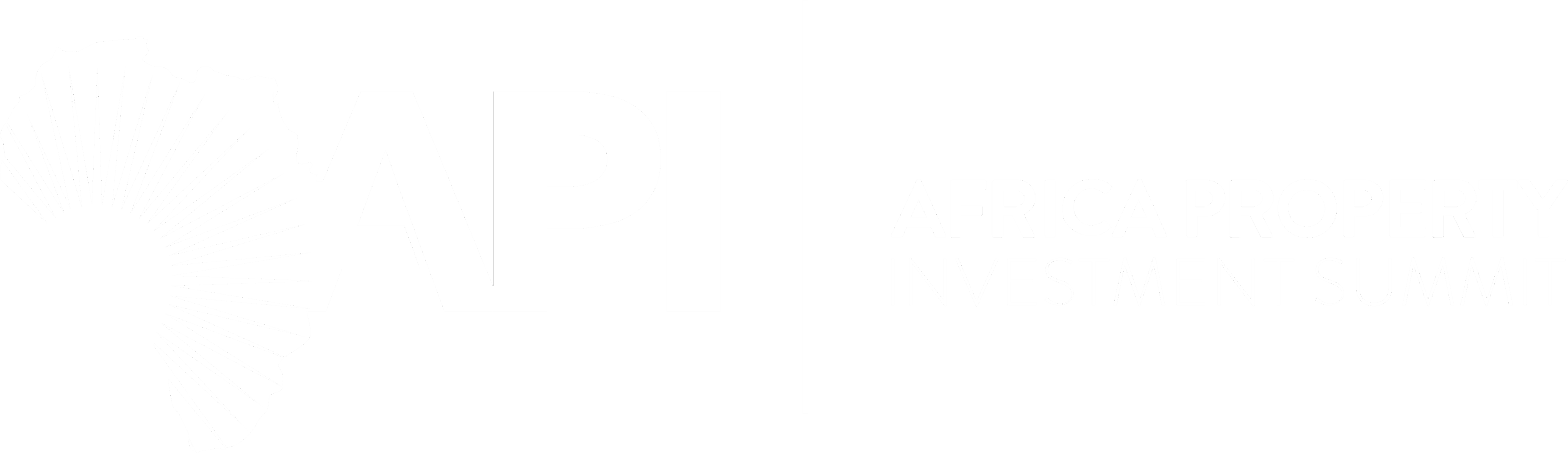 NB: Applicable to the Most Innovative Real Estate Company of the Year Award.Due to the accelerated nature of innovation, judges may not be aware of products and solutions in the marketplace.  For this reason, entries submitted for consideration under this award must support out-of-the-box, trailblazing / breakthrough thinking and new solution/s and briefly answer the questions below (2a – g):
1. Contact information requested below must be properly included so that your submission is processed.
- Name of Organization (exactly as it should to appear on awards-related announcements)- Submission Contact: First Name & Surname/Title/Email/Mobile Contact Number- Communications/Marketing Contact: First Name & Surname/Title/Email/Mobile Contact Number2. Please provide the following details for every entry submitted for consideration:
a) Name of innovation as it should appear on any awards-related materials.b) Category (innovations that are not easily categorized will be considered)c) Launch / go-live date of the innovation must be between 1 September 2023 and 30 September 2024.d) The problem the innovation solves for the firm or its clients.e) How is it innovative? What is new about it? How does it disrupt the status quo?NB: The response to this question is most important. f) The story behind the innovation. How did the idea come up? What was the inspiration? What adjustments were made along the way? How did the organization deploy resources or structure workflow to support this project? Which departments were involved? What clients or partners were involved?g) Idea champions (if applicable) – Were there individuals in the organization who played key roles in shepherding the project through?
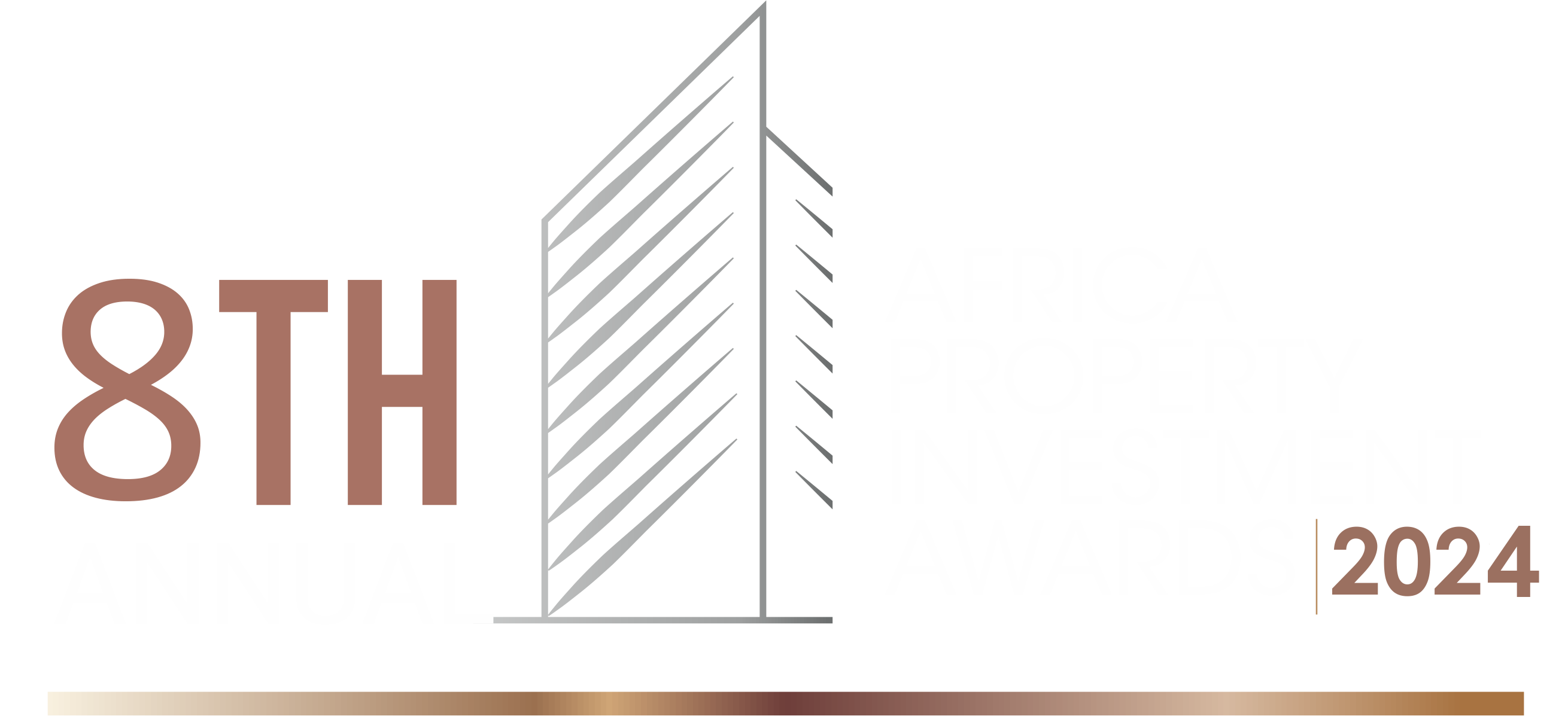 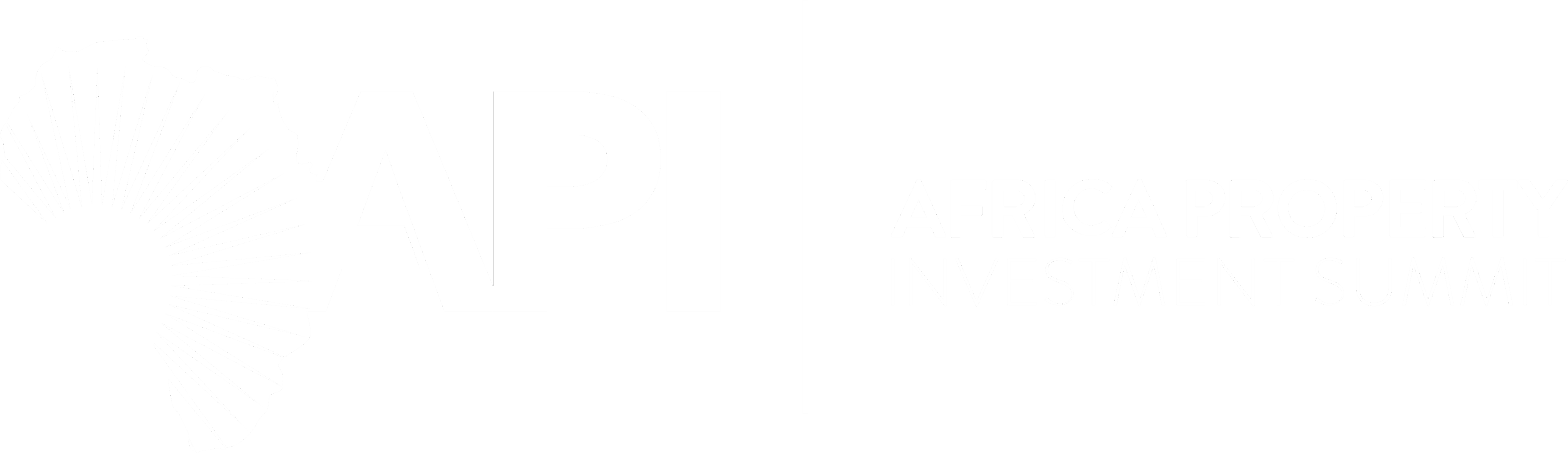 Company Name:
Which award : (Move the x to the award you are choosing)
Best African Real Estate Bank of the Year Award
Best Transaction of the Year Award
Best Property Service Group of the Year Award
Most Innovative Real Estate Company Award
Co-working Operator Award
Best Occupier Deal of the Year Award
Short term residential award operator (more than 5 units)
Indicate the size of deals/number of transactions/deals completed/innovative projects during the last 12 months
[Hint: provide a list of all the deals/transactions in the last 12 months] -  40 points:
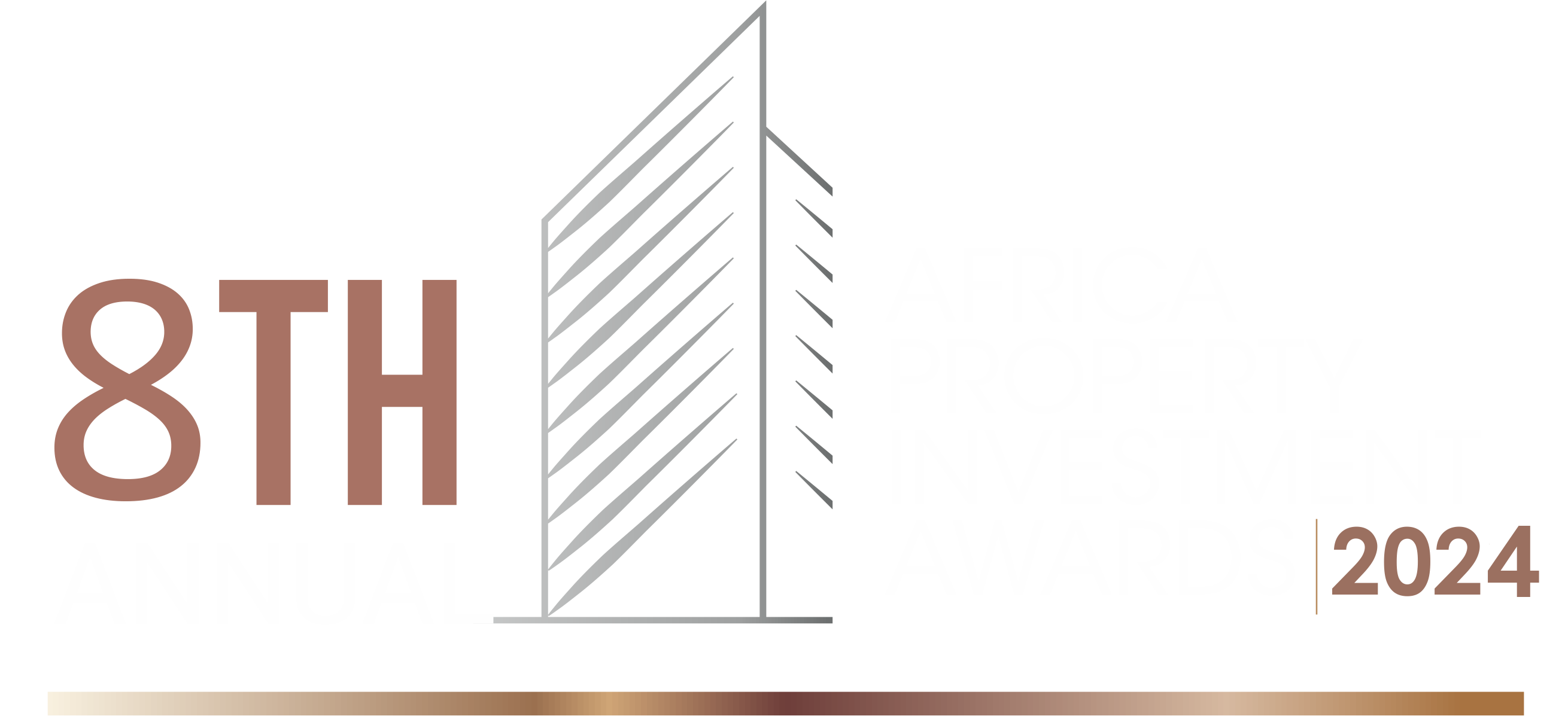 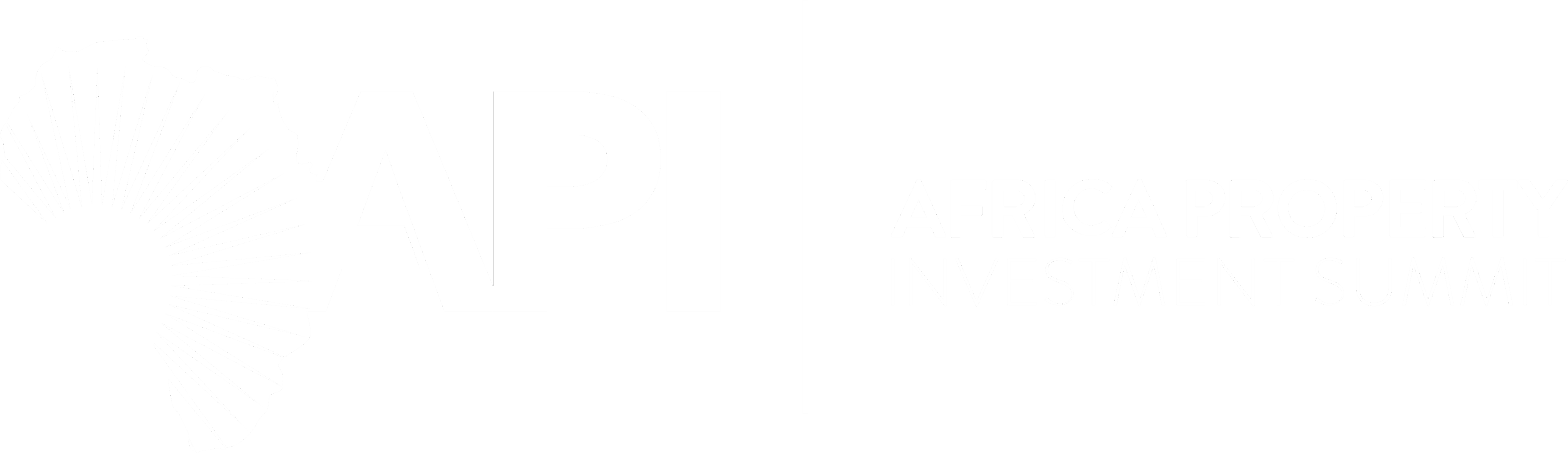 Indicate the quality and quantity of the services/deals/innovative projects provided during the last 12 months
Outline your ESG impact and green building credentials - 20 points
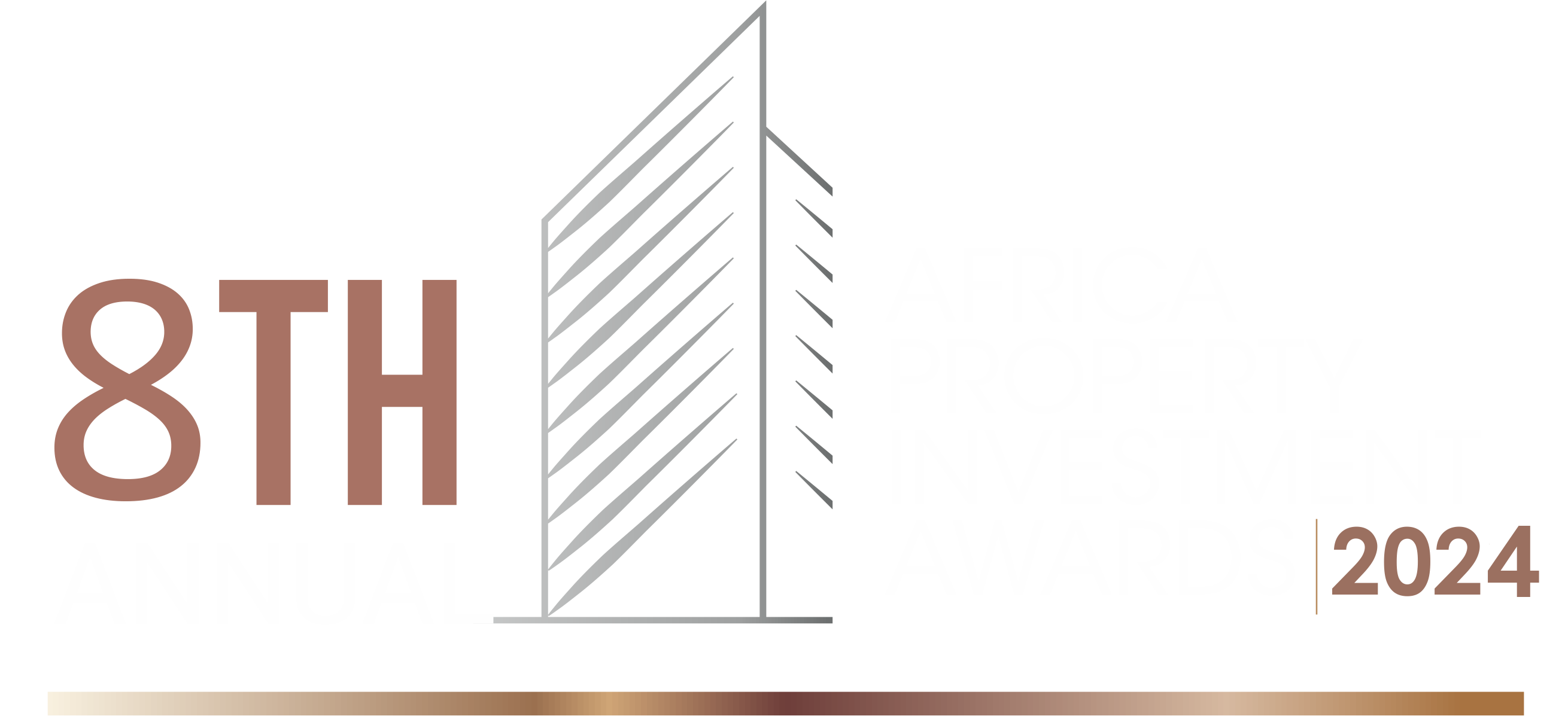 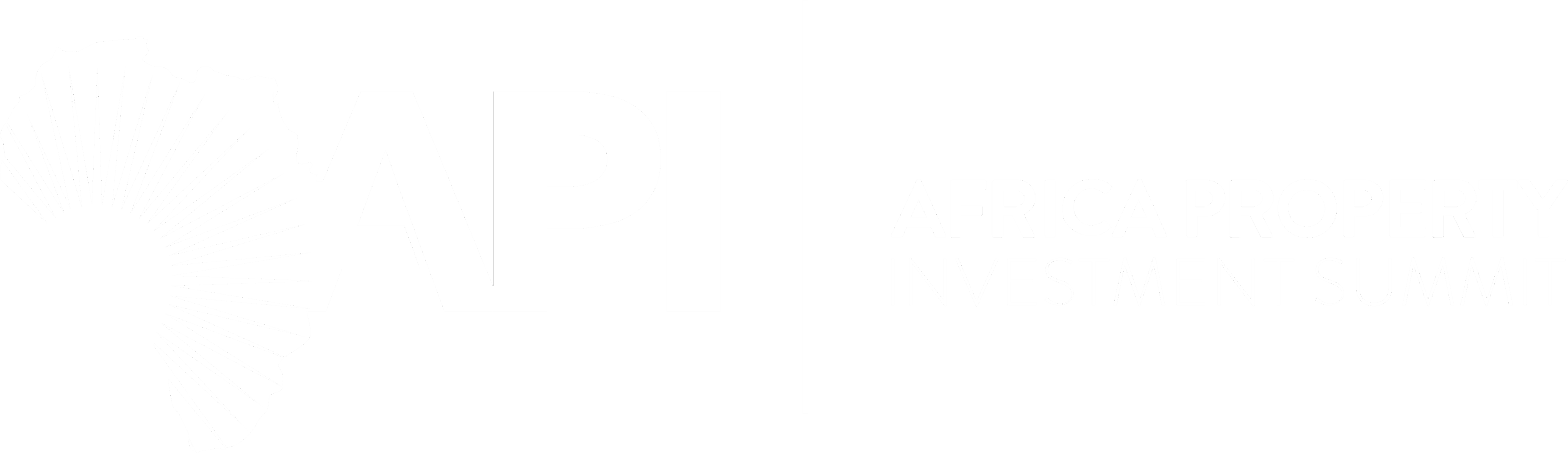 How diversified are the deals and services/innovations you offer, either across real estate sectors or the African continent - 15 points
How does the company stand out from its competitors? - 15 points
Describe how the group has impacted the Pan-African real estate footprint over the last 12 months? - 25 points
Supporting Documents
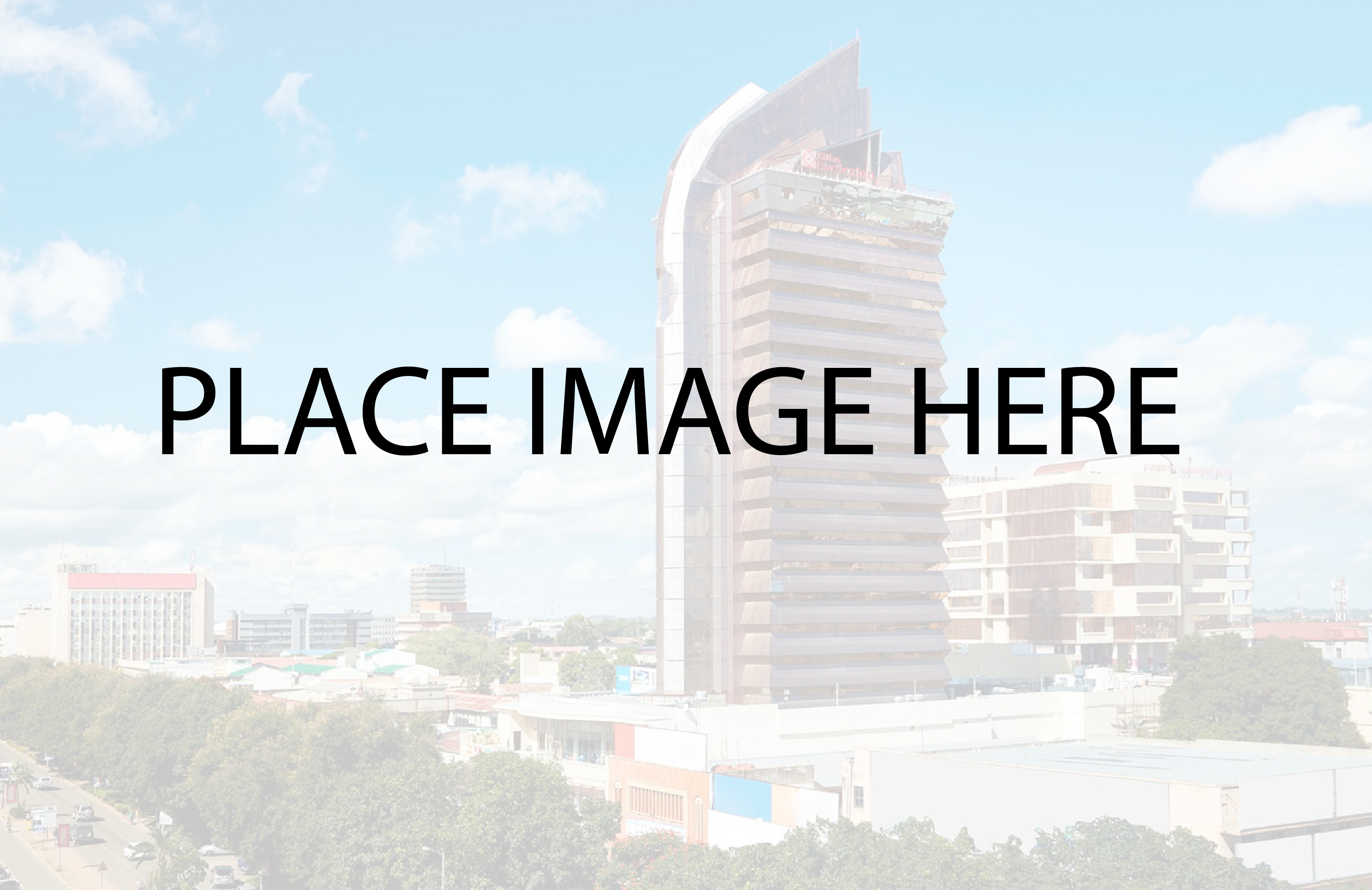 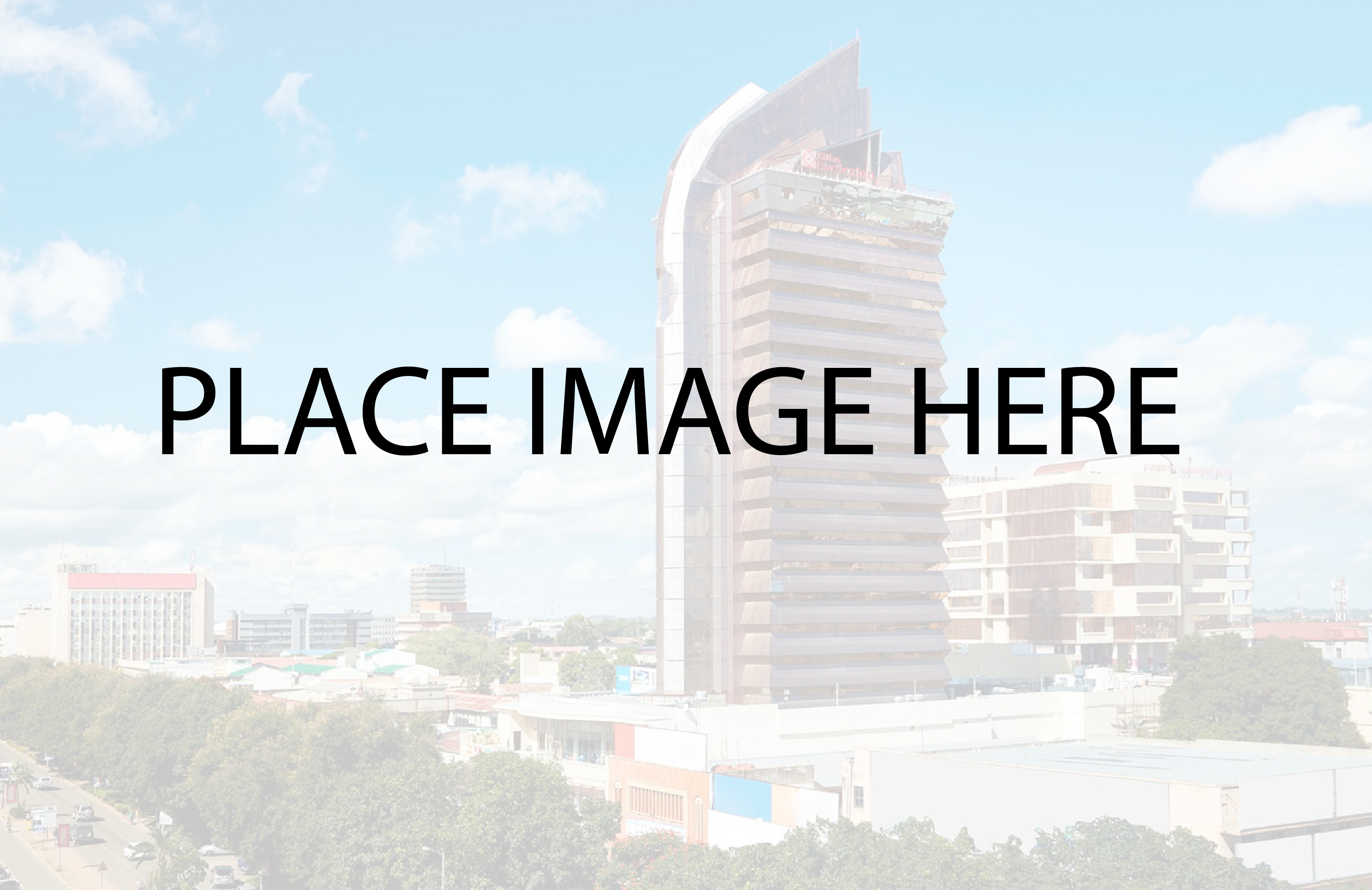 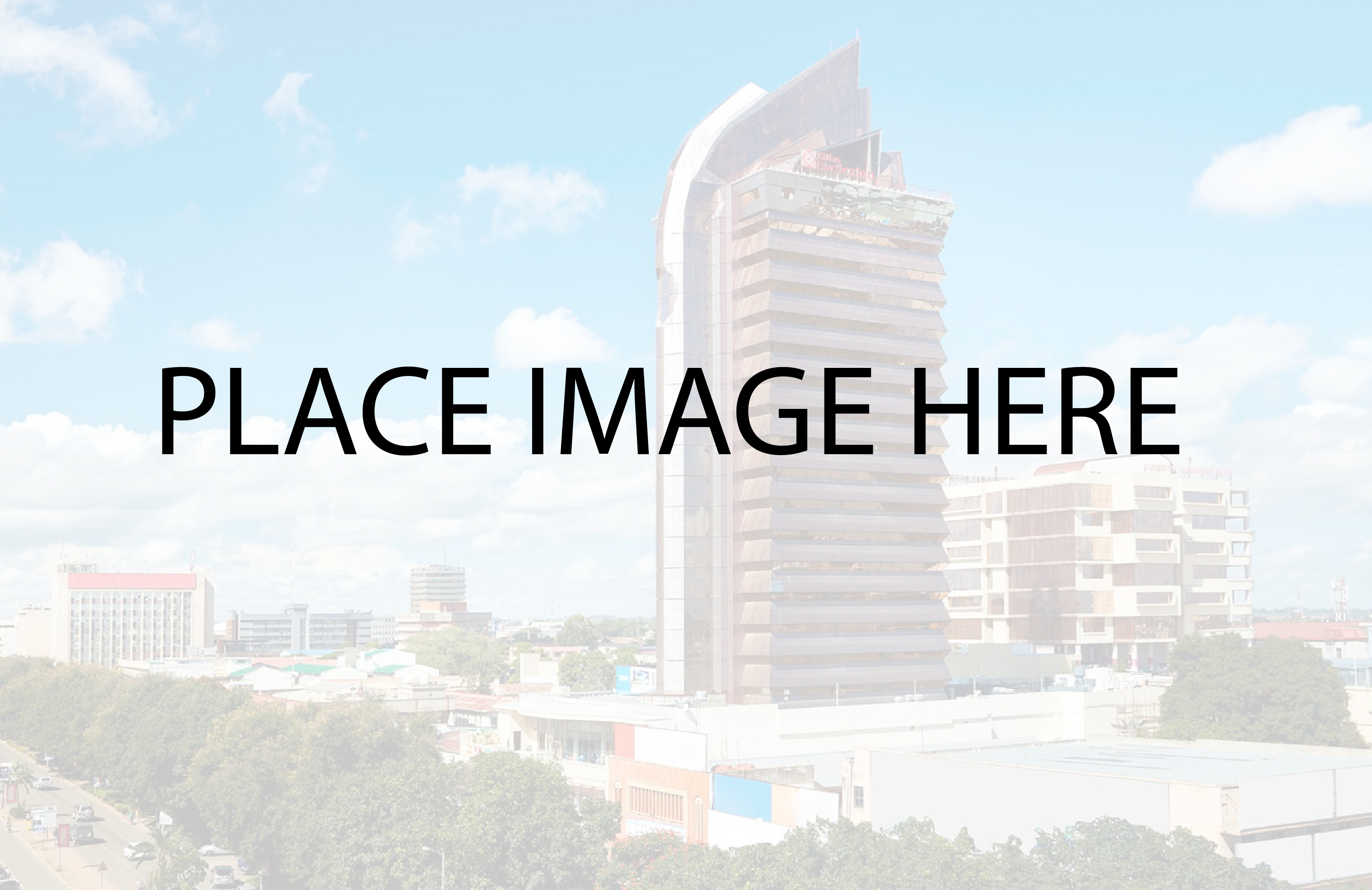 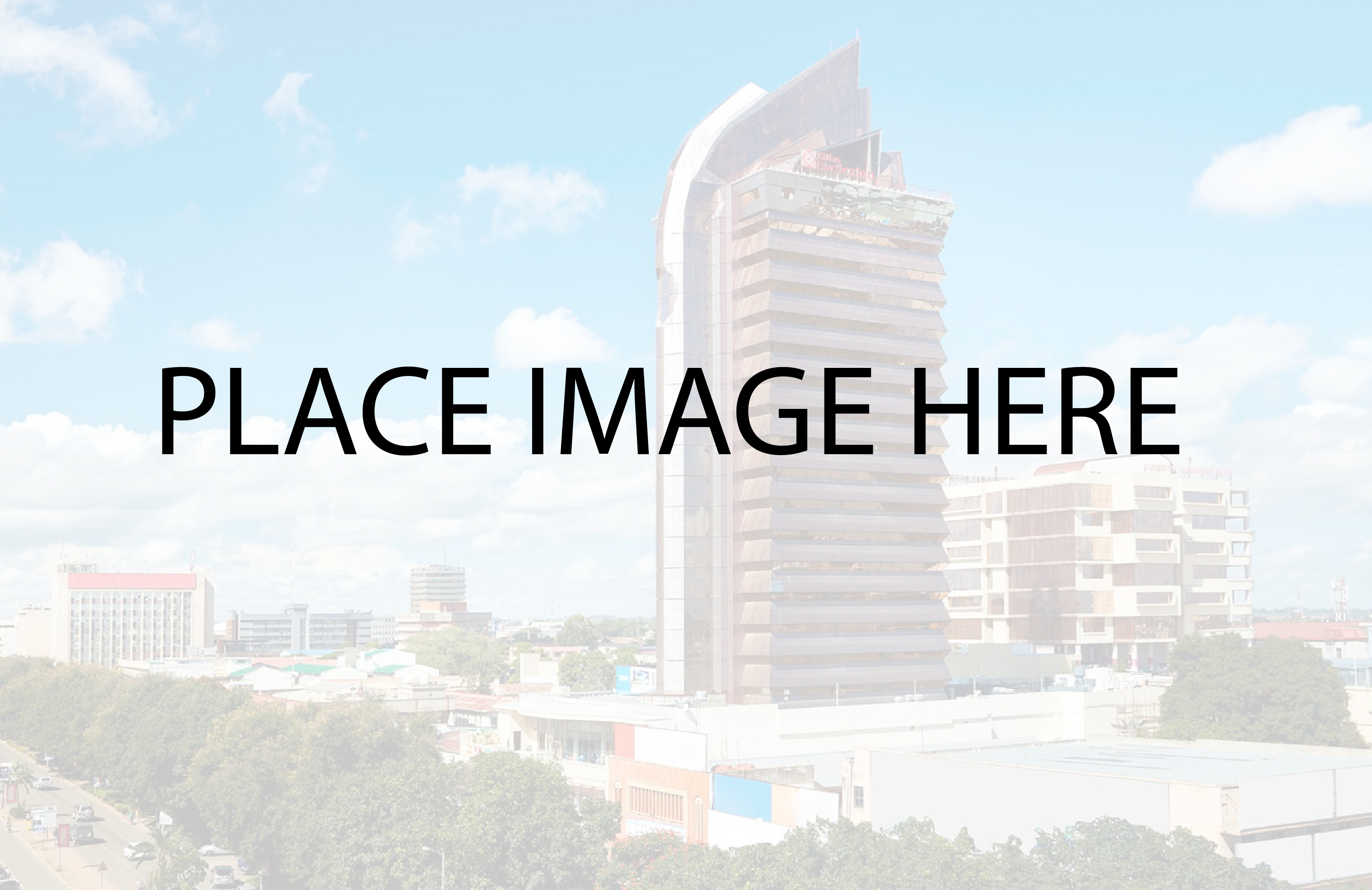 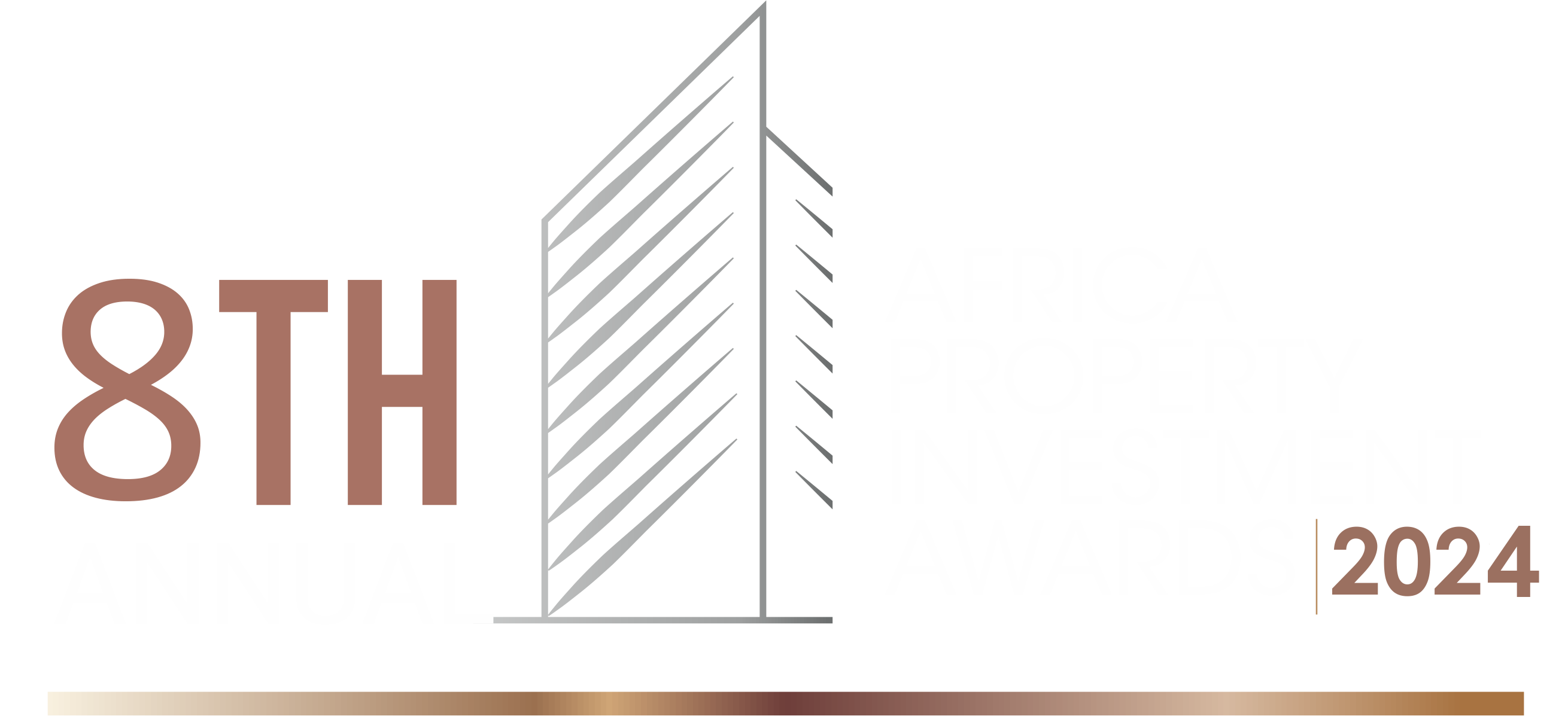 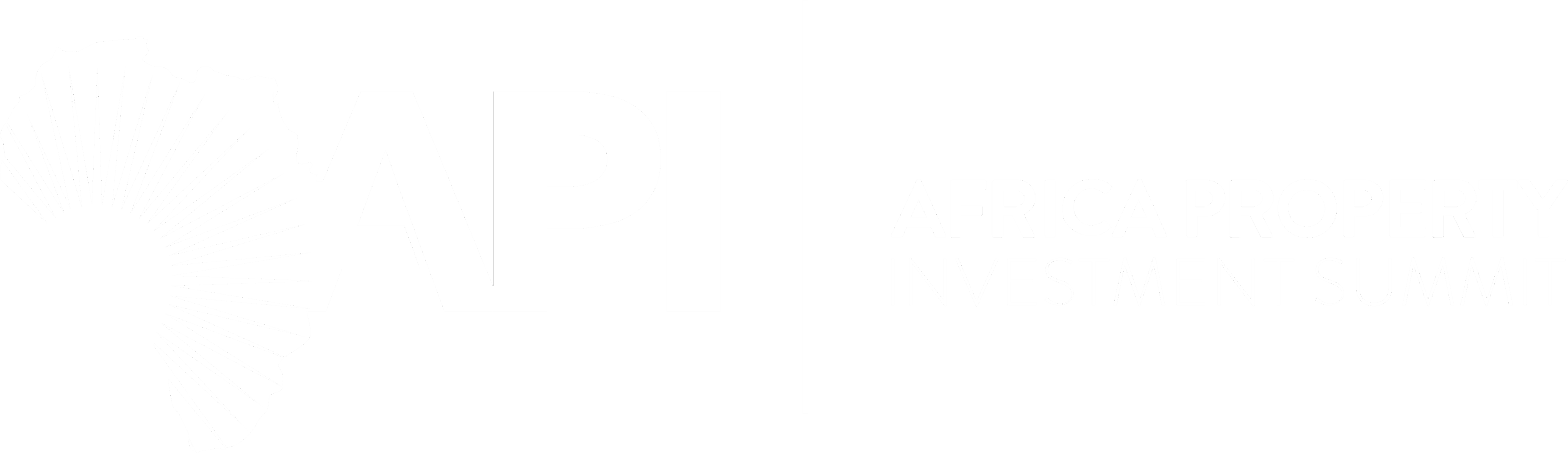 Certificates
Achievement certificates in the last 12 months
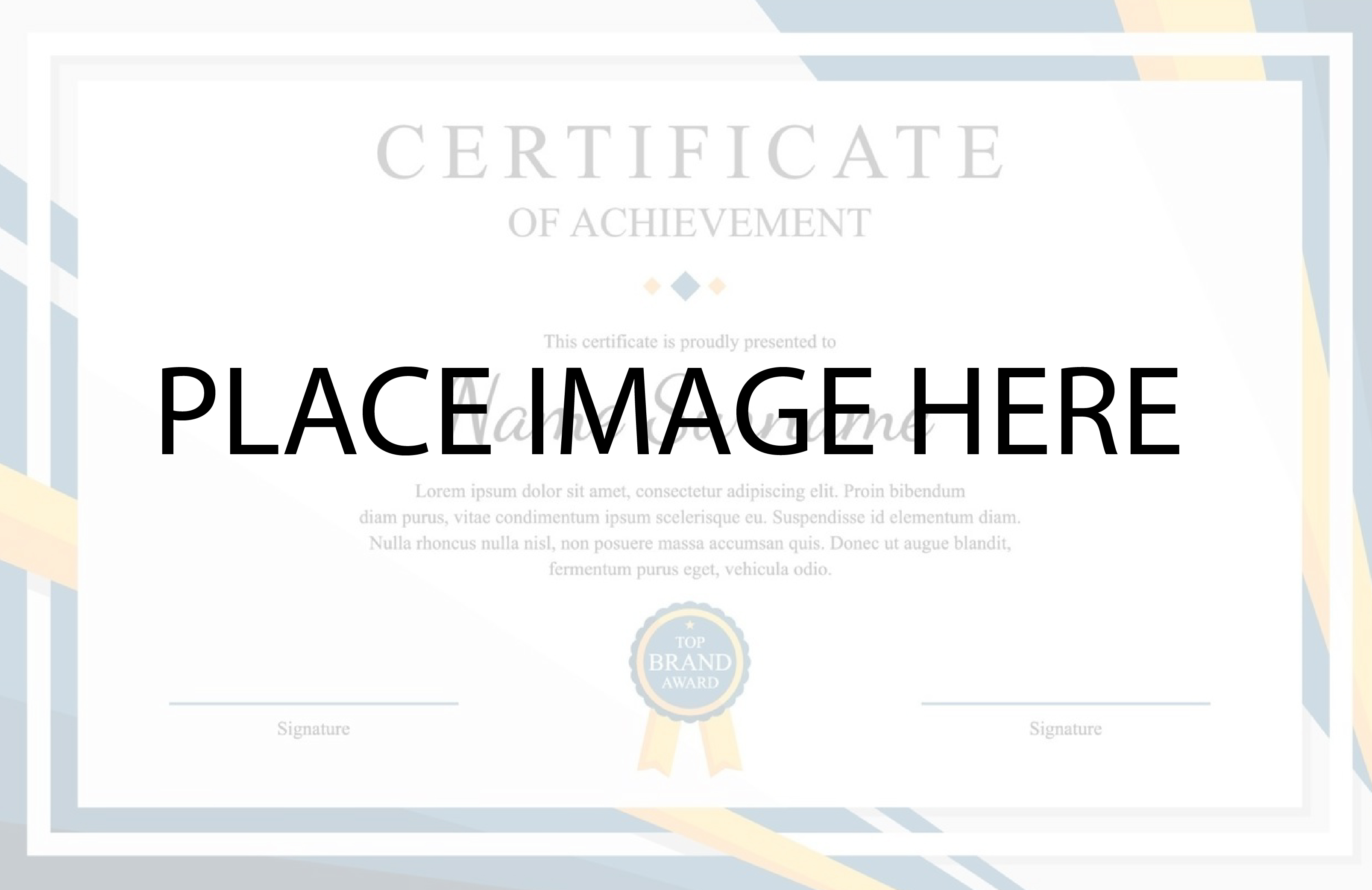 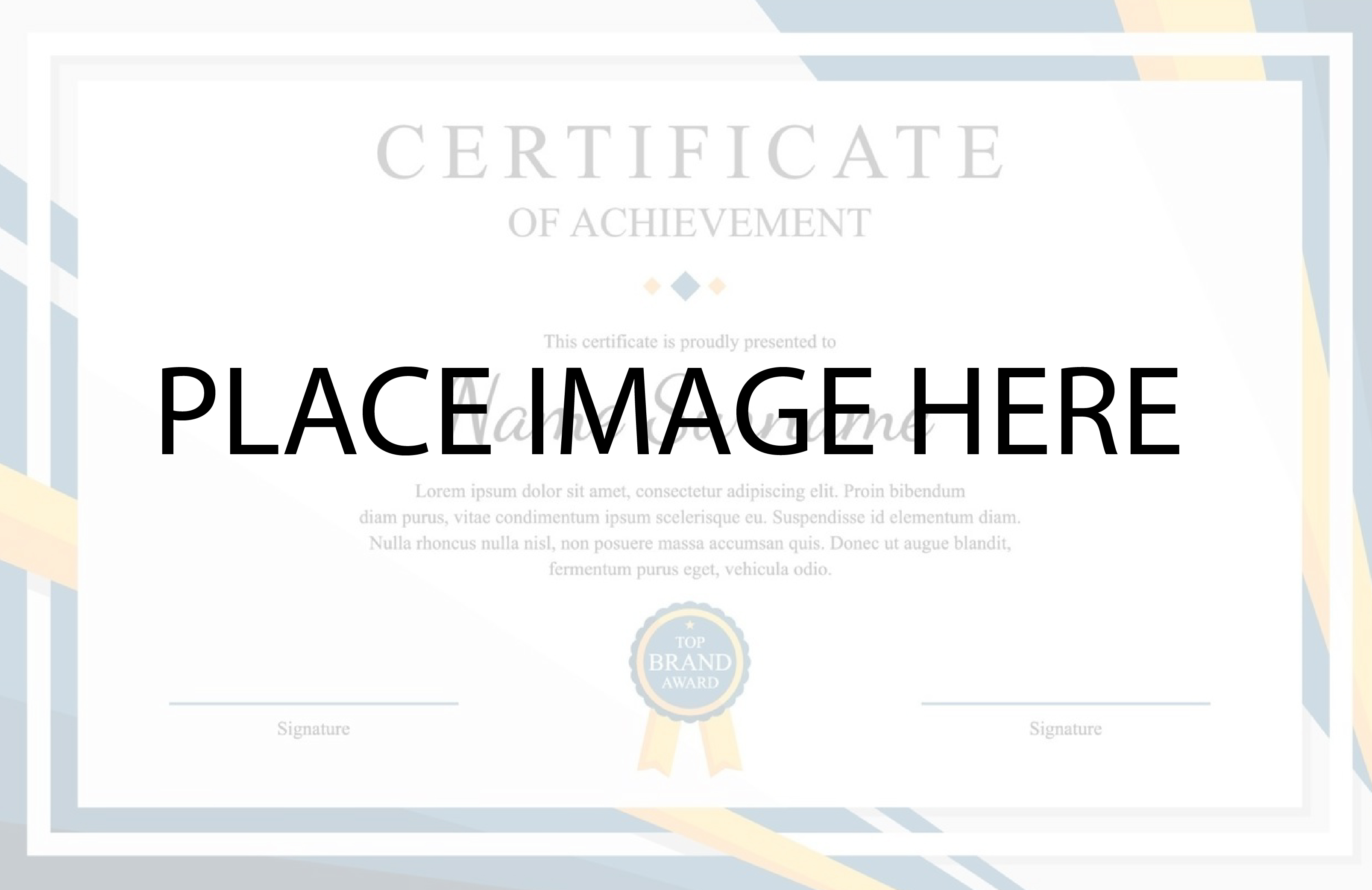 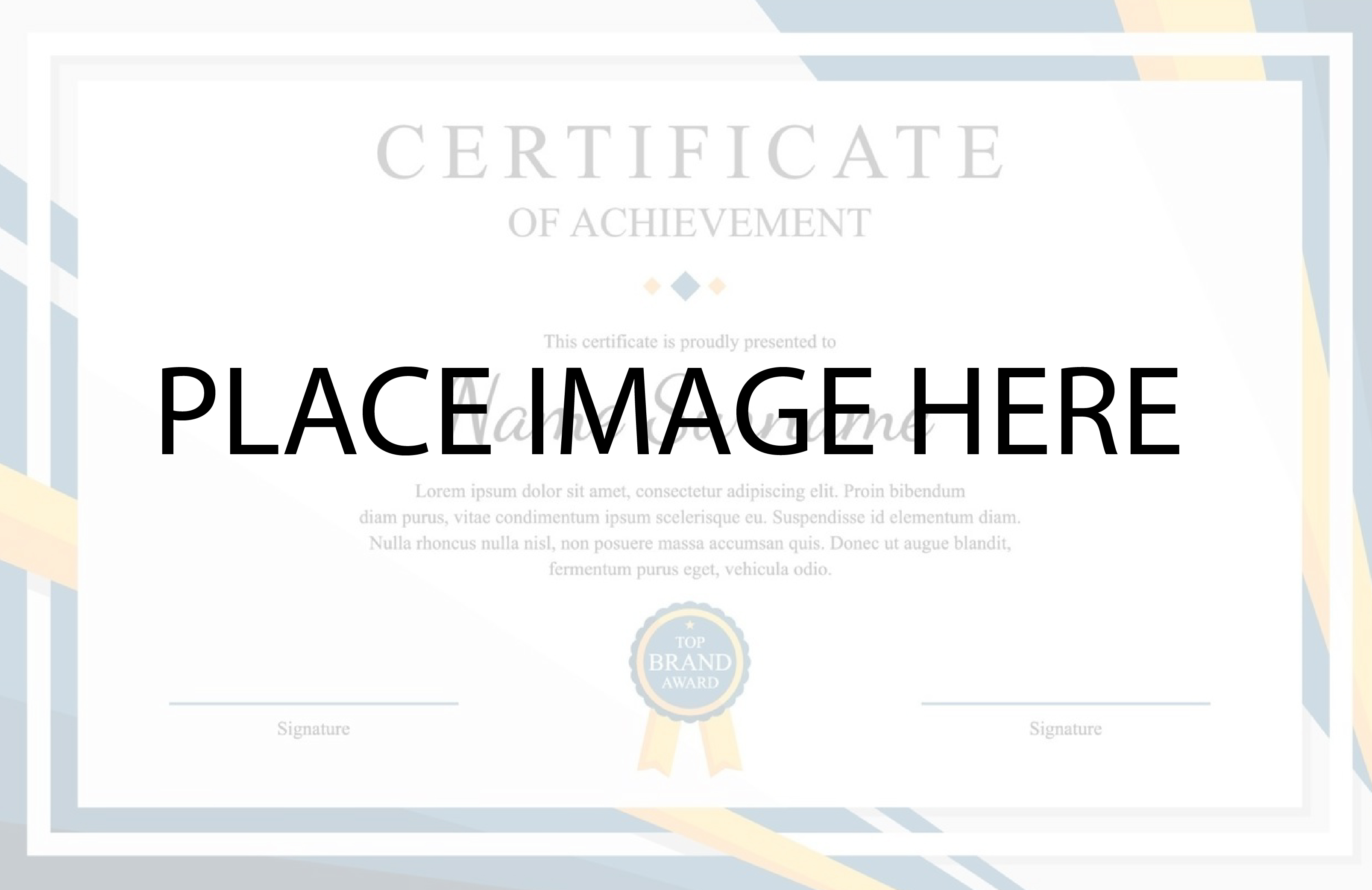 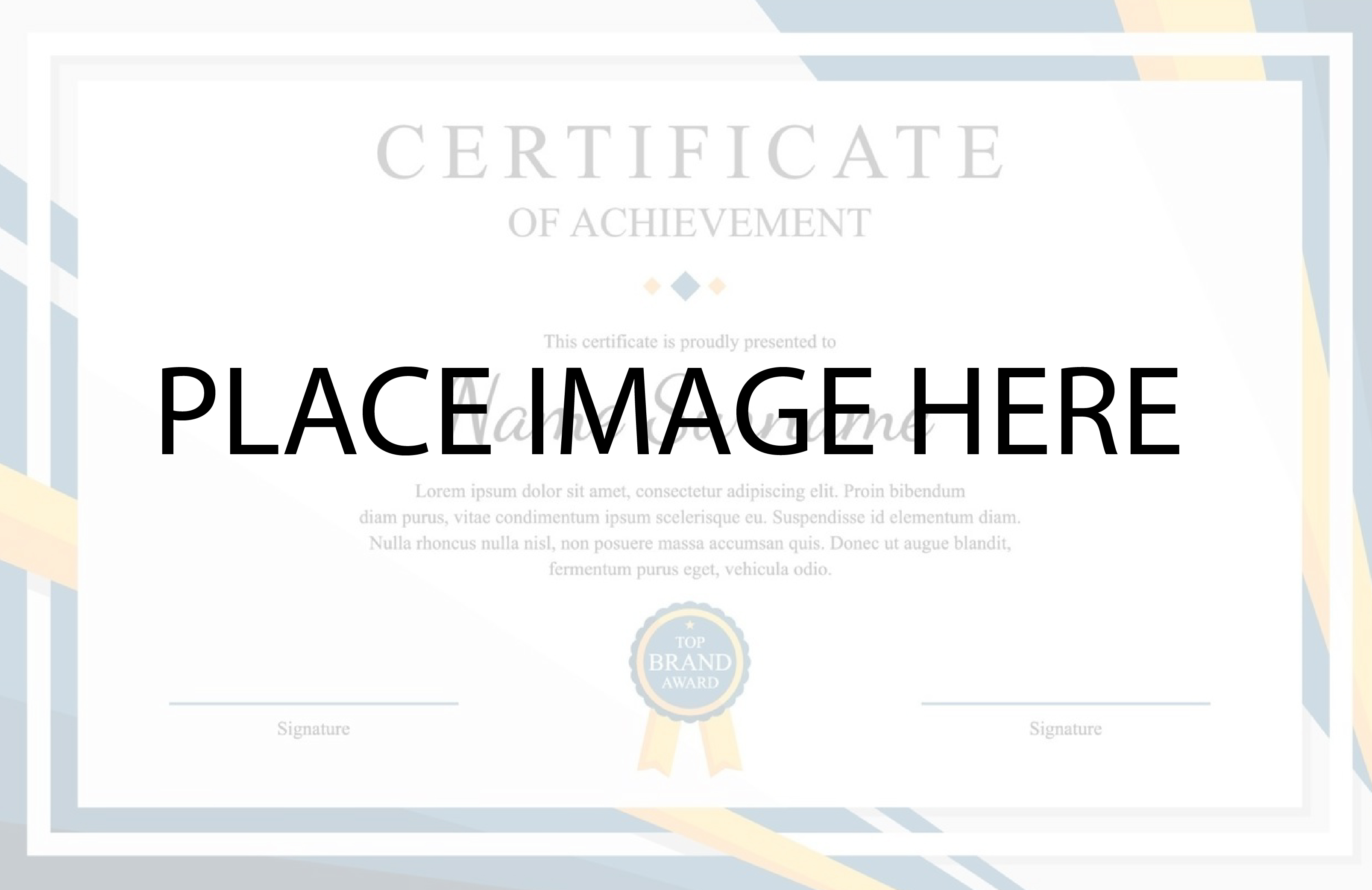 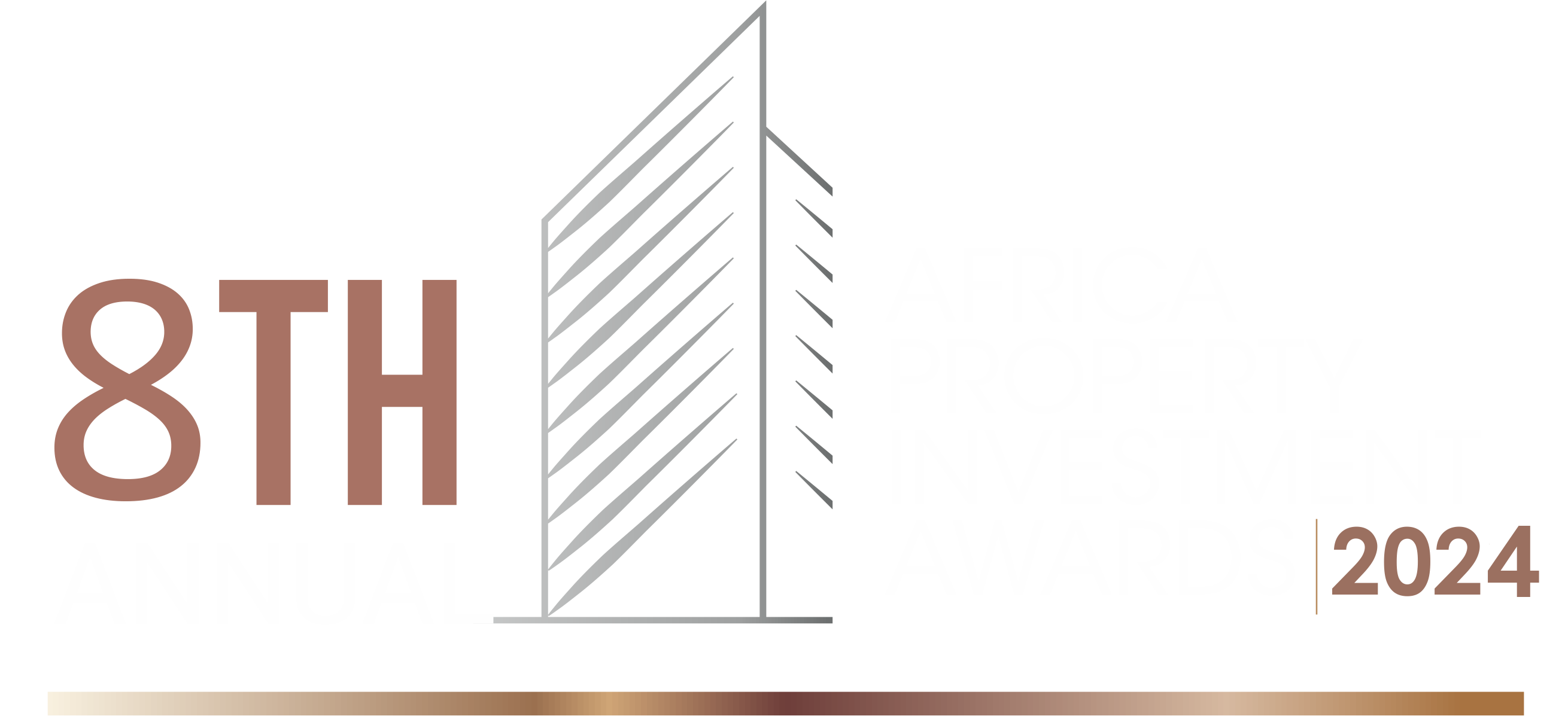 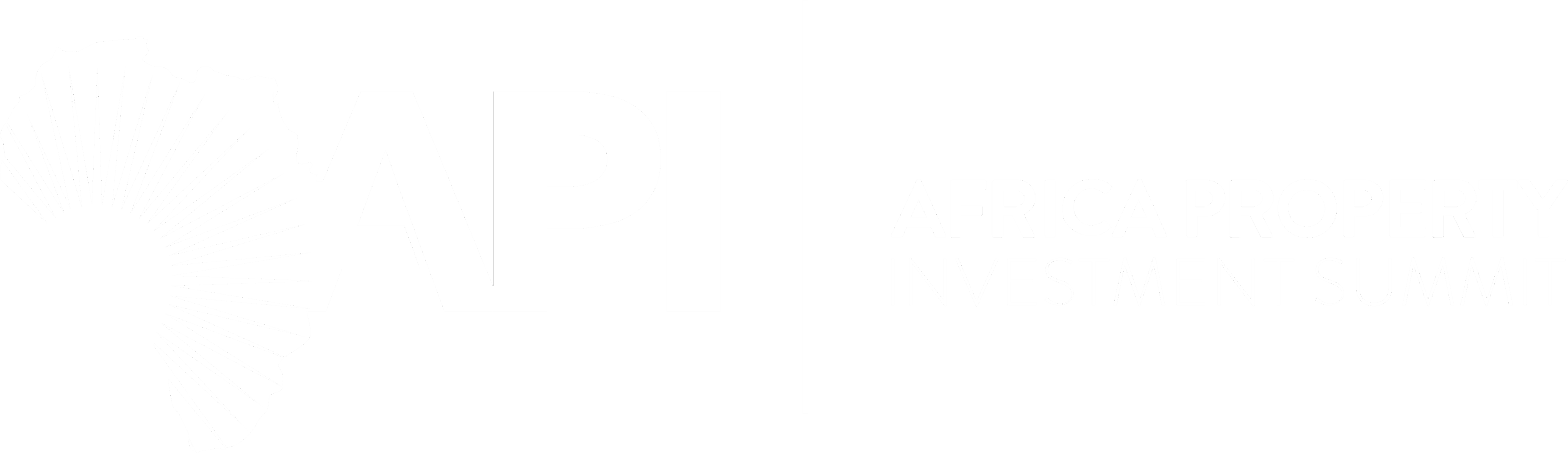 Briefly motivate why the company should win this award.
200 words maximum
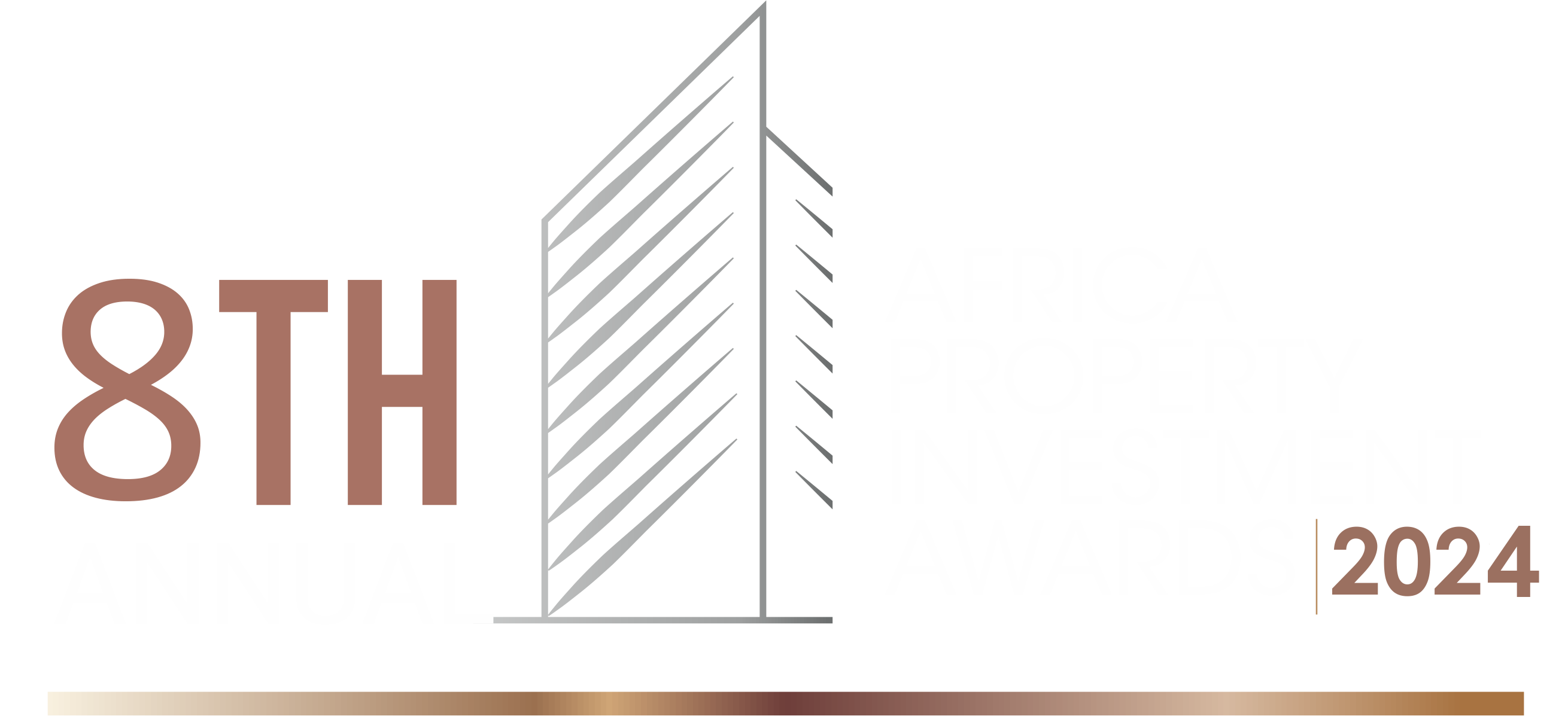 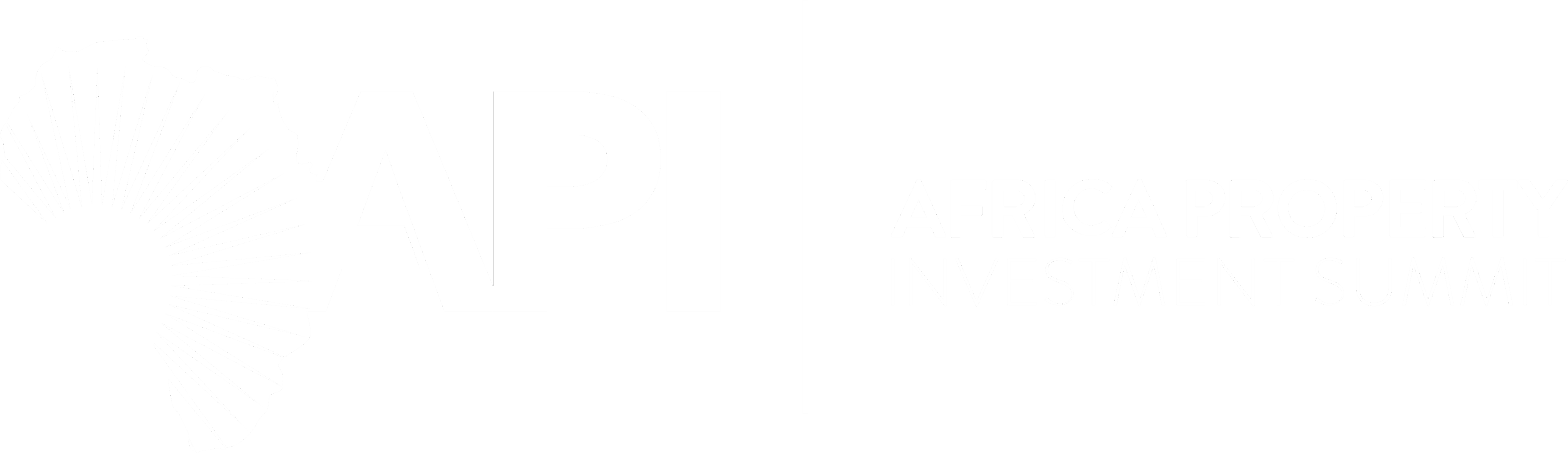 Company Summary
750 words maximum
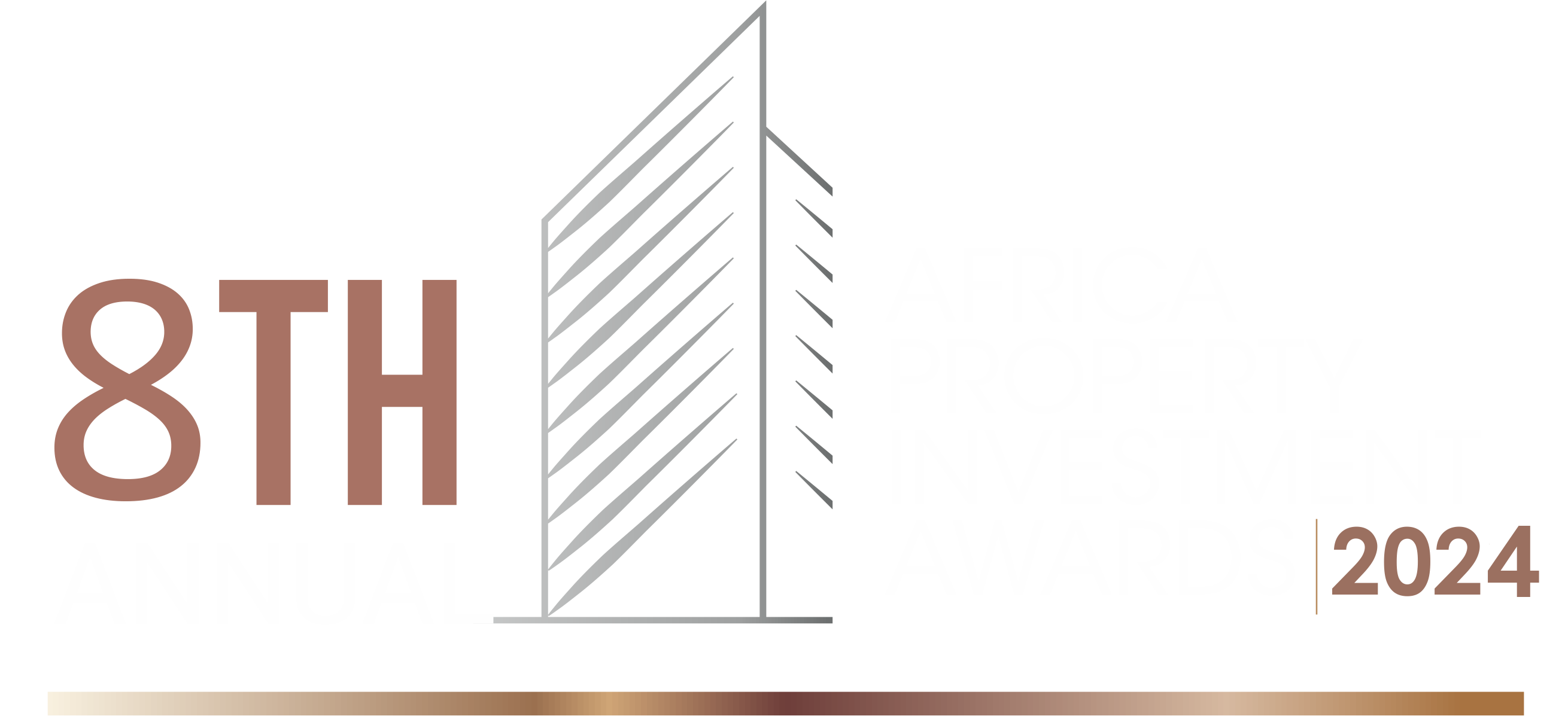 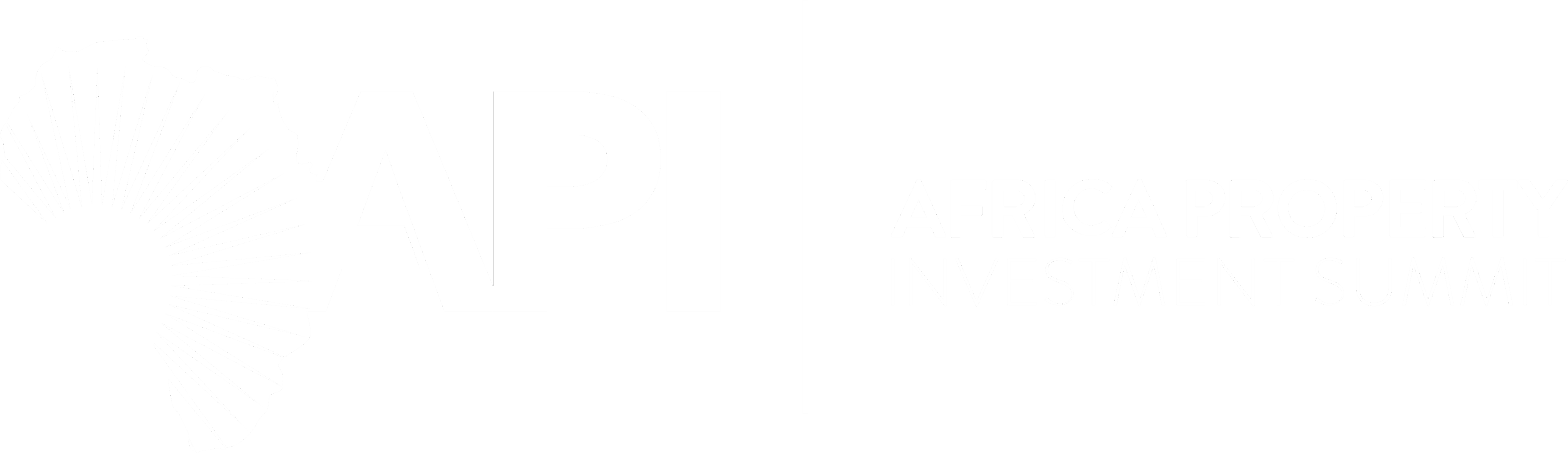 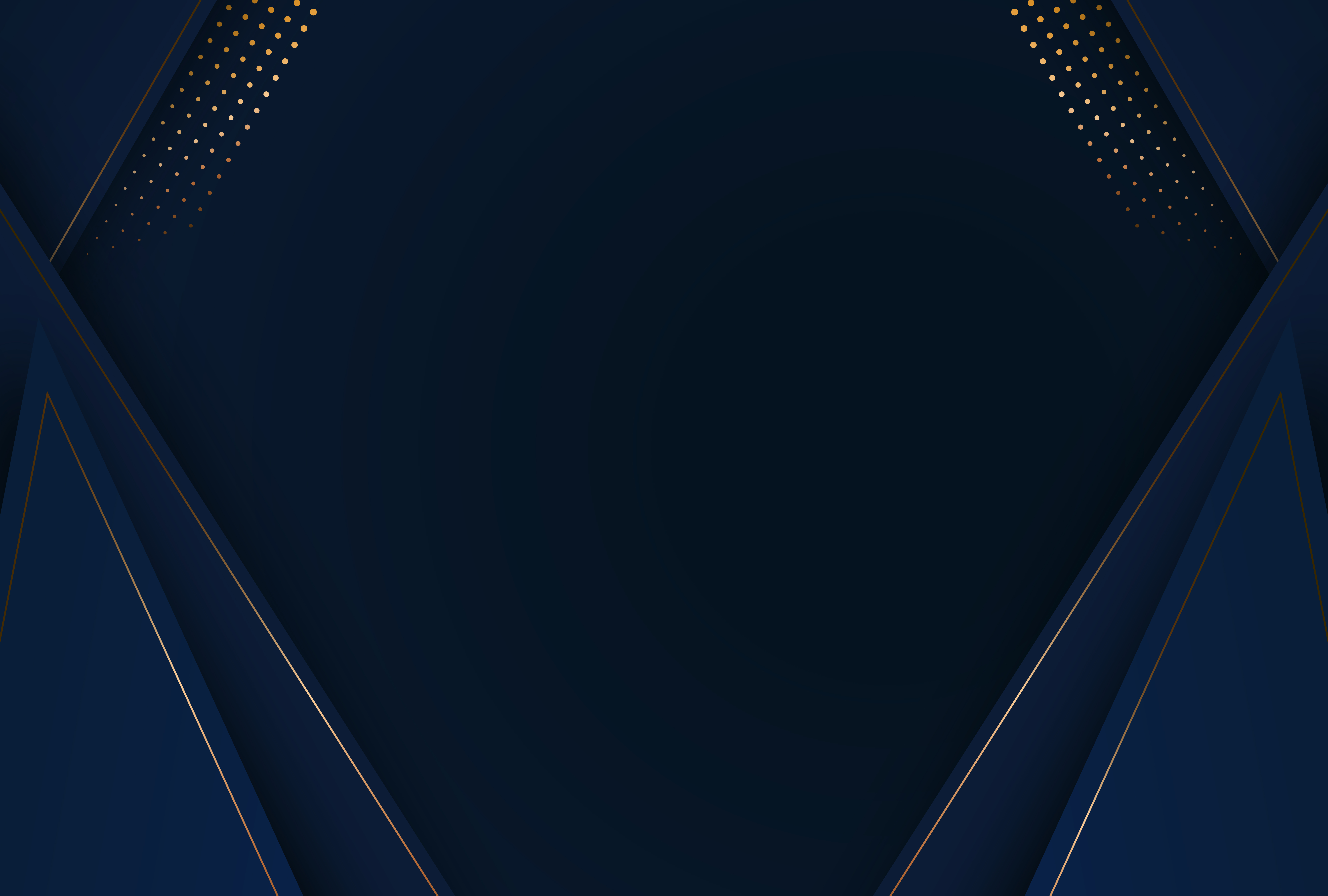 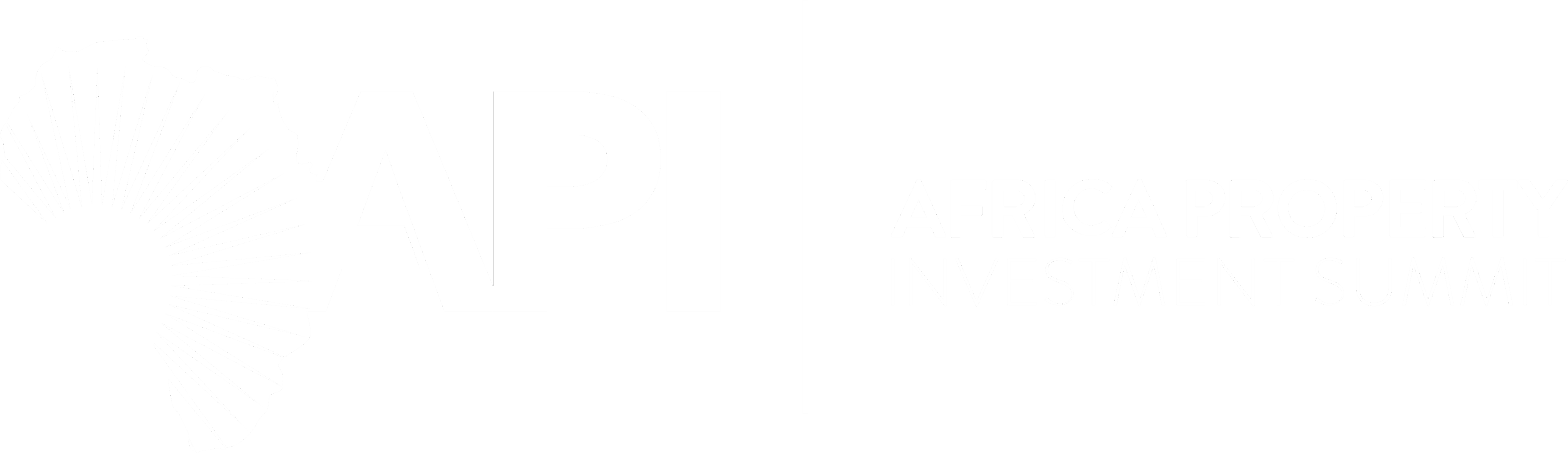 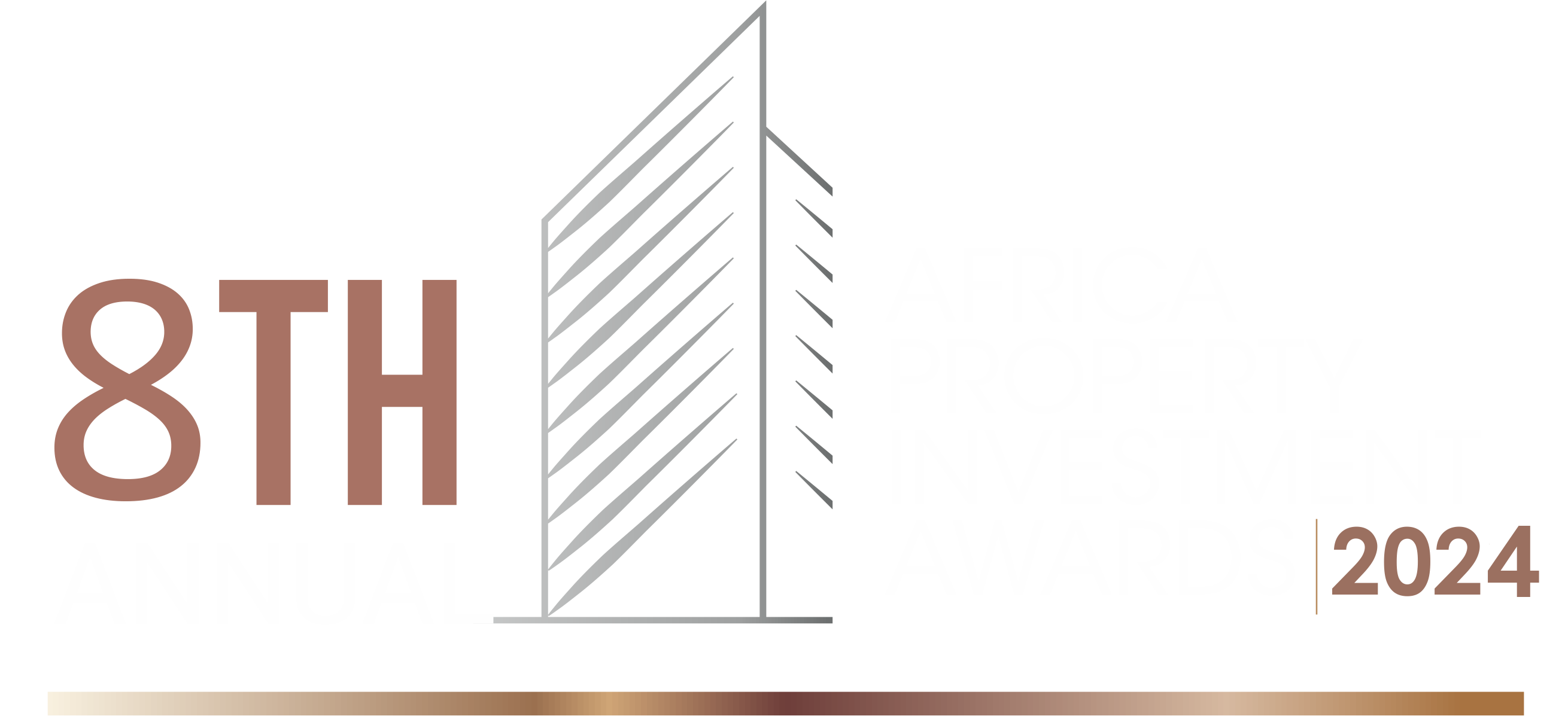 Thank you and good luck